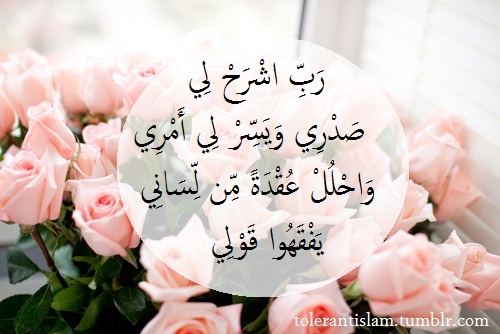 طالبتي العزيزة
ثقي بالله 
اجعلي سلاحك 
يا رب
من خلال تجربة صغيرة 
قمت بها 
سنثبت اما تواجدها 
في مجتمع المدرسة 
أو انعدامها ؟؟؟
الانضباط الذاتي
التعرف على ماهية الانضباط الذاتي.
إبراز أهميه الانضباط الذاتي كسلوك وظيفي مطلوب في عالم العمل .
إدراك بعض العوامل المؤثرة في حدوث الانضباط الذاتي لدى الفرد
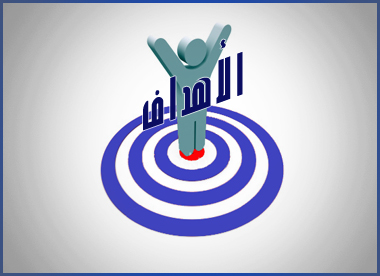 ورقه عمل -1-
جماعي 
( تعاوني)
مدة : 7 د
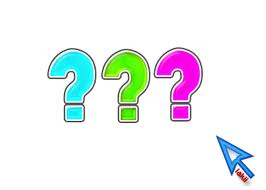 من وجهة نظرك أيهما اكثر انضباطا 
المجتمع العربي أم المجتمع الغربي 
ولماذا ؟؟؟
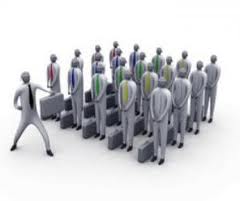 استنتجي مفهوم الانضباط الذاتي من خلال
الانضباط الذاتي
هو ”“حب النظام والوعي والقدرة على التحكم في الذات وبالتالي القدرة على تحمل المسؤولية ”“
فحب النظام شيء ينبع من الداخل ،من الفرد نفسه من إيمانه بأن كل شي له نظام
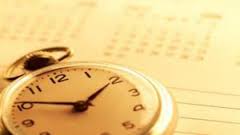 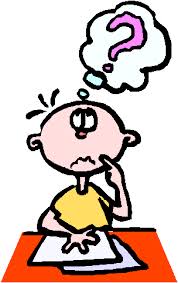 المنضبط ذاتيا غالبا يمتلك صفة وسمه شخصية لا يمتلكها الجميع ويبحث عنها عن أصحاب الأعمال ؟؟
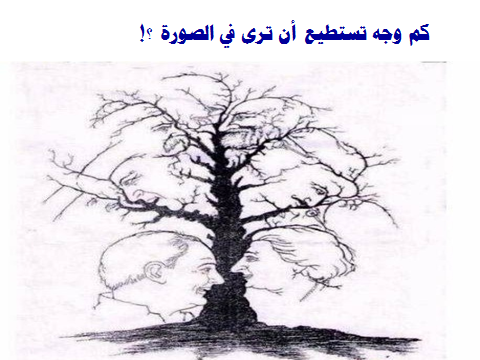 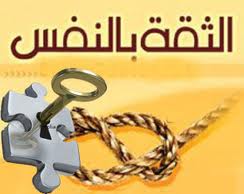 نفتح  الكتاب
صــــــــــــــــــــــــ 119نشاط
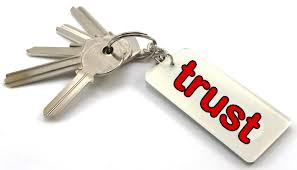 برأيك ماهي مفاتيح الثقة بالنفس؟؟
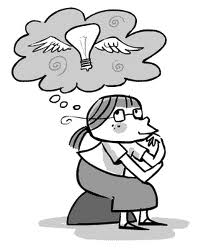 تأملي طالبتي هذه المقولات
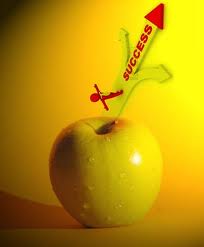 الناجحون يقدرون على النجاح لأنهم يعتقدون أنهم يقدرون
اقدر ما تركز مجهودك في موضوع ما تحقق النجاح فيه
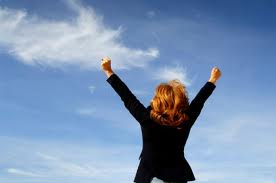 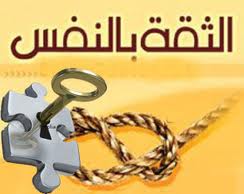 لا تأتي الثقة بالنفس 
من كونك دوما على حق بل من خلال كونك 
غير خائف
 من أن تكون على خطأ
اجعل فشلك بداية جديدة لنجاحك فمحاولة النهوض من السقوط
أفضل من أن تداس بالأقدام
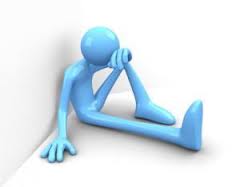 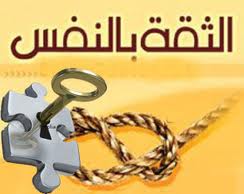 لنشاهد معا هذا المقطع لنستنتج أحد مفاتيح الثقة بالنفس
مفاتيح الثقة بالنفس:
ثانيا: لعزيمه والإصرار
اولا:النجاح في العمل
النجاح والثقة بالنفس صفتان متلازمتان فكل منهما تساعد الأخرى
التمسك بالهدف والإصرار على بلوغه مفتاح آخر للثقة بالنفس
تابع مفاتيح الثقة بالنفس :
ثالثًا:تغلب علي مشاعر الخوف والخجل
رابعاً:كن فخورا بنفسك وبأسرتك
من بين العوامل الخطيرة التي تعيق اكتساب الفرد الثقة بنفسه وقدراته ان يشعر بأنه اقل من الاخرين والناس عاده يشعرون بانهم اقل لا سباب :الثروة-المكانية الاجتماعية-الجنسية-أولون البشرة  أو الوزن وكلها تٌعد افكار خاطئة
أن هناك عدد من الطلاب قد يخجلون من التحدث أمام المعلم وبعضهم يخشي في الإجابة علي اسئلة المعلم ولكن بالتدريج يمكن لكثير أن منهم يتخلص من مشاعر الخوف وبالتالي تزداد ثقتهم بأنفسهم ومن ثم تحقيق المشاركة الإيجابية التي تدعم النجاح .
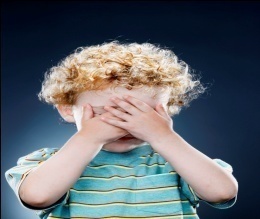 اختبار الثقة بالنفس
أكثر الإجابات ( أ )فيها مؤشرات واضحة لوجود تردد في شخصيتك ,أثر الهواجس النفسية ليس خفيا لدى فتيات هذه الفئة لذا يمكن القول أنك بحاجة إلى تعزيز ثقتك بنفسك لأن إجابتك تعكس عدم ثقتك .. في داخلك قدرات هائلة لا يمكن إطلاقها واستثمارها دون توفر الثقة المطلقة لديك وهي مايتطلب منك الواقع لإنقاذ نفسك حتى لا تكوني ضحية مخاوفك .أكثر الإجابات ( ب )لديك احساس بالثقة بعض الشيء ولكنها ليست الثقة المطلوبة وقوعك بين صاحبات الثقة المطلقة وفاقداتها يجعلك عرضة للانزلاق نحو الفئة السلبية .. وهذا يدفعك إلى مزيد من الحرص على شخصيتك من خلال تعزيز توازنها لصالح الثقة .أكثر الإجابات ( ج )لا تعكس إجابات هذه الفئة نوعا من التصرف السلبي الذي يفسر قرب أو بعد الفتاة عن الشخصية الواثقة بل على العكس تماما إن الثقة والطمأنينة وراء كل التصرفات المنطقية التي عكستها الإجابات وتخفي وراءها شخصية سوية مستقرة واثقة في نفسها وفي من حولها , وتعرف ماذا تريد وماذا تفعل ؟ وهو شعور طبيعي للفتاة الاعتيادية .
لاحظ
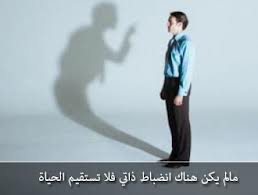 إن اكتساب الثقة بالنفس يتطلب منك أن تعرف نفسك بصوره حقيقية :
ماهي جوانب التفوق والتميز عنك؟
وكيف تستثمرها ؟                                        وماهي جوانب الأخرى التي ينبغي أن تطلب المساعدة من أسرتك ومعلمك وغيرهم لكي تنميها.
الواجب
ابحثي عن مفهوم الثقة بالنفس ؟؟
وصفات الواثق من نفسه ؟؟